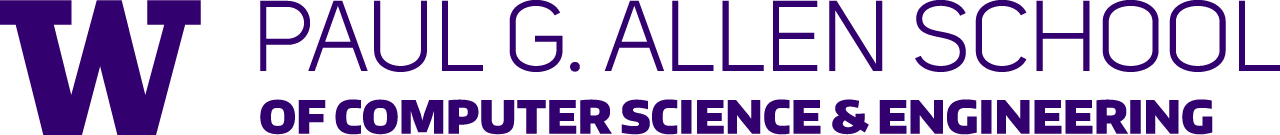 CSE341: Programming LanguagesLecture 8Lexical Scope and Function Closures
Dan Grossman
Autumn 2018
Very important concept
We know function bodies can use any bindings in scope

But now that functions can be passed around: In scope where?

Where the function was defined
(not where it was called)

This semantics is called lexical scope

There are lots of good reasons for this semantics (why)
Discussed after explaining what the semantics is (what)
Later in course: implementing it (how)

Must “get this” for homework, exams, and competent programming
Autumn 2018
CSE341: Programming Languages
2
Example
Demonstrates lexical scope even without higher-order functions:
(* 1 *) val x = 1
(* 2 *) fun f y = x + y
(* 3 *) val x = 2
(* 4 *) val y = 3
(* 5 *) val z = f (x + y)
Line 2 defines a function that, when called, evaluates body x+y in environment where x maps to 1 and y maps to the argument
Call on line 5:
Looks up f to get the function defined on line 2
Evaluates x+y in current environment, producing 5
Calls the function with 5, which evaluates the body in the old environment, producing 6
Autumn 2018
CSE341: Programming Languages
3
Closures
How can functions be evaluated in old environments that aren’t around anymore?
The language implementation keeps them around as necessary

Can define the semantics of functions as follows:
A function value has two parts
The code (obviously)
The environment that was current when the function was defined
This is a “pair” but unlike ML pairs, you cannot access the pieces
All you can do is call this “pair”
This pair is called a function closure
A call evaluates the code part in the environment part (extended with the function argument)
Autumn 2018
CSE341: Programming Languages
4
Example
(* 1 *) val x = 1
(* 2 *) fun f y = x + y
(* 3 *) val x = 2
(* 4 *) val y = 3
(* 5 *) val z = f (x + y)
Line 2 creates a closure and binds f to it:
Code: “take y and have body x+y”
Environment: “x maps to 1” 
(Plus whatever else is in scope, including f for recursion)

Line 5 calls the closure defined in line 2 with 5
So body evaluated in environment “x maps to 1” extended with “y maps to 5”
Autumn 2018
CSE341: Programming Languages
5
Coming up:
Now you know the rule: lexical scope 

Next steps:

(Silly) examples to demonstrate how the rule works with higher-order functions

Why the other natural rule, dynamic scope, is a bad idea

Powerful idioms with higher-order functions that use this rule
Passing functions to iterators like filter
Next lecture:  Several more idioms
Autumn 2018
CSE341: Programming Languages
6
The rule stays the same
A function body is evaluated in the environment where the function was defined (created)
Extended with the function argument

Nothing changes to this rule when we take and return functions
But “the environment” may involve nested let-expressions, not just the top-level sequence of bindings

Makes first-class functions much more powerful
Even if may seem counterintuitive at first
Autumn 2018
CSE341: Programming Languages
7
Example: Returning a function
(* 1 *) val x = 1
(* 2 *) fun f y = 
(* 2a *)    let val x = y+1
(* 2b *)    in fn z => x+y+z end
(* 3 *) val x = 3
(* 4 *) val g = f 4
(* 5 *) val y = 5
(* 6 *) val z = g 6
Trust the rule: Evaluating line 4 binds to g to a closure:
Code: “take z and have body x+y+z”
Environment: “y maps to 4, x maps to 5 (shadowing), …”
So this closure will always add 9 to its argument
 So line 6 binds 15 to z
Autumn 2018
CSE341: Programming Languages
8
Example: Passing a function
(* 1 *) fun f g = (* call arg with 2 *) 
(* 1a *)    let val x = 3
(* 1b *)    in g 2 end
(* 2 *) val x = 4
(* 3 *) fun h y = x + y
(* 4 *) val z = f h
Trust the rule: Evaluating line 3 binds h to a closure:
Code: “take y and have body x+y”
Environment: “x maps to 4, f maps to a closure, …”
So this closure will always add 4 to its argument
 So line 4 binds 6 to z
Line 1a is as stupid and irrelevant as it should be
Autumn 2018
CSE341: Programming Languages
9
Why lexical scope
Lexical scope: use environment where function is defined

Dynamic scope: use environment where function is called

Decades ago, both might have been considered reasonable, but now we know lexical scope makes much more sense

Here are three precise, technical reasons
Not a matter of opinion
Autumn 2018
CSE341: Programming Languages
10
Why lexical scope?
Function meaning does not depend on variable names used

Example: Can change body of f to use q everywhere instead of x 
Lexical scope: it cannot matter
Dynamic scope: depends how result is used




Example: Can remove unused variables
Dynamic scope: but maybe some g uses it (weird)
fun f y = 
    let val x = y+1
    in fn z => x+y+z end
fun f g = 
    let val x = 3
    in g 2 end
Autumn 2018
CSE341: Programming Languages
11
Why lexical scope?
2.  Functions can be type-checked and reasoned about where defined

Example: Dynamic scope tries to add a string and an unbound variable to 6
val x = 1
fun f y = 
    let val x = y+1
    in fn z => x+y+z end
val x = "hi"
val g = f 7
val z = g 4
Autumn 2018
CSE341: Programming Languages
12
Why lexical scope?
Closures can easily store the data they need
Many more examples and idioms to come
fun greaterThanX x = fn y => y > x

fun filter (f,xs) =
   case xs of 
     [] => []
   | x::xs => if f x
              then x::(filter(f,xs))
              else filter(f,xs)

fun noNegatives xs = filter(greaterThanX ~1, xs)
fun allGreater (xs,n) = filter(fn x => x > n, xs)
Autumn 2018
CSE341: Programming Languages
13
Does dynamic scope exist?
Lexical scope for variables is definitely the right default
Very common across languages

Dynamic scope is occasionally convenient in some situations
So some languages (e.g., Racket) have special ways to do it
But most do not bother

If you squint some, exception handling is more like dynamic scope:
raise e transfers control to the current innermost handler
Does not have to be syntactically inside a handle expression (and usually is not)
Autumn 2018
CSE341: Programming Languages
14
When things evaluate
Things we know:
A function body is not evaluated until the function is called
A function body is evaluated every time the function is called
A variable binding evaluates its expression when the binding is evaluated, not every time the variable is used

With closures, this means we can avoid repeating computations that do not depend on function arguments
Not so worried about performance, but good example to emphasize the semantics of functions
Autumn 2018
CSE341: Programming Languages
15
Recomputation
These both work and rely on using variables in the environment







The first one computes String.size once per element of xs
The second one computes String.size s once per list
Nothing new here: let-bindings are evaluated when encountered and function bodies evaluated when called
fun allShorterThan1 (xs,s) = 
    filter(fn x => String.size x < String.size s,
           xs)

fun allShorterThan2 (xs,s) = 
    let val i = String.size s
    in filter(fn x => String.size x < i, xs) end
Autumn 2018
CSE341: Programming Languages
16
Another famous function: Fold
fold (and synonyms / close relatives reduce, inject, etc.) is another very famous iterator over recursive structures

Accumulates an answer by repeatedly applying f to answer so far
fold(f,acc,[x1,x2,x3,x4]) computes f(f(f(f(acc,x1),x2),x3),x4)
fun fold (f,acc,xs) =
   case xs of 
     []    => acc
   | x::xs => fold(f, f(acc,x), xs)
This version “folds left”; another version “folds right”
Whether the direction matters depends on f (often not)
val fold = fn : ('a * 'b -> 'a) * 'a * 'b list -> 'a
Autumn 2018
CSE341: Programming Languages
17
Why iterators again?
These “iterator-like” functions are not built into the language
Just a programming pattern
Though many languages have built-in support, which often allows stopping early without resorting to exceptions

This pattern separates recursive traversal from data processing
Can reuse same traversal for different data processing
Can reuse same data processing for different data structures
In both cases, using common vocabulary concisely communicates intent
Autumn 2018
CSE341: Programming Languages
18
Examples with fold
These are useful and do not use “private data”
fun f1 xs = fold((fn (x,y) => x+y), 0, xs)
fun f2 xs = fold((fn (x,y) => x andalso y>=0),  
                 true, xs)
These are useful and do use “private data”
fun f3 (xs,hi,lo) = 
    fold(fn (x,y) => 
            x + (if y >= lo andalso y <= hi 
                 then 1 
                 else 0)), 
         0, xs)
fun f4 (g,xs) = fold(fn (x,y) => x andalso g y),  
                     true, xs)
Autumn 2018
CSE341: Programming Languages
19
Iterators made better
Functions like map, filter, and fold are much more powerful thanks to closures and lexical scope

Function passed in can use any “private” data in its environment

Iterator “doesn’t even know the data is there” or what type it has
Autumn 2018
CSE341: Programming Languages
20